Web Details
balforte.co.uk
whois information
Whois
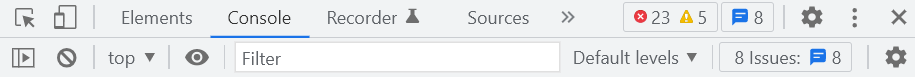